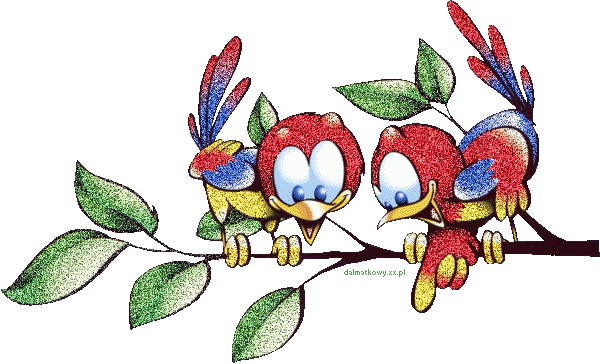 Создание условий для формирования познавательного интереса дошкольников.
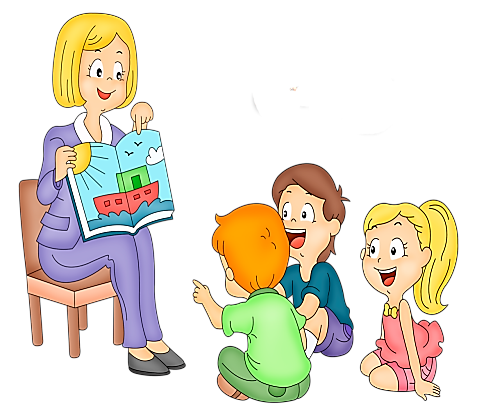 МБДОУ Аннинский д/с ОРВ «Росток»
Воспитатель: Гомазова Л.А.
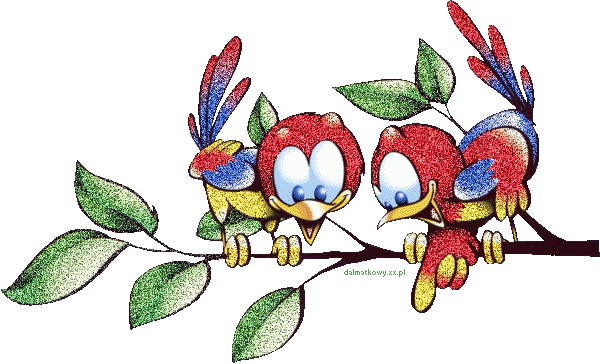 Детям необходимо дать ключ к познанию действительности
Н.Н.Поддъяков
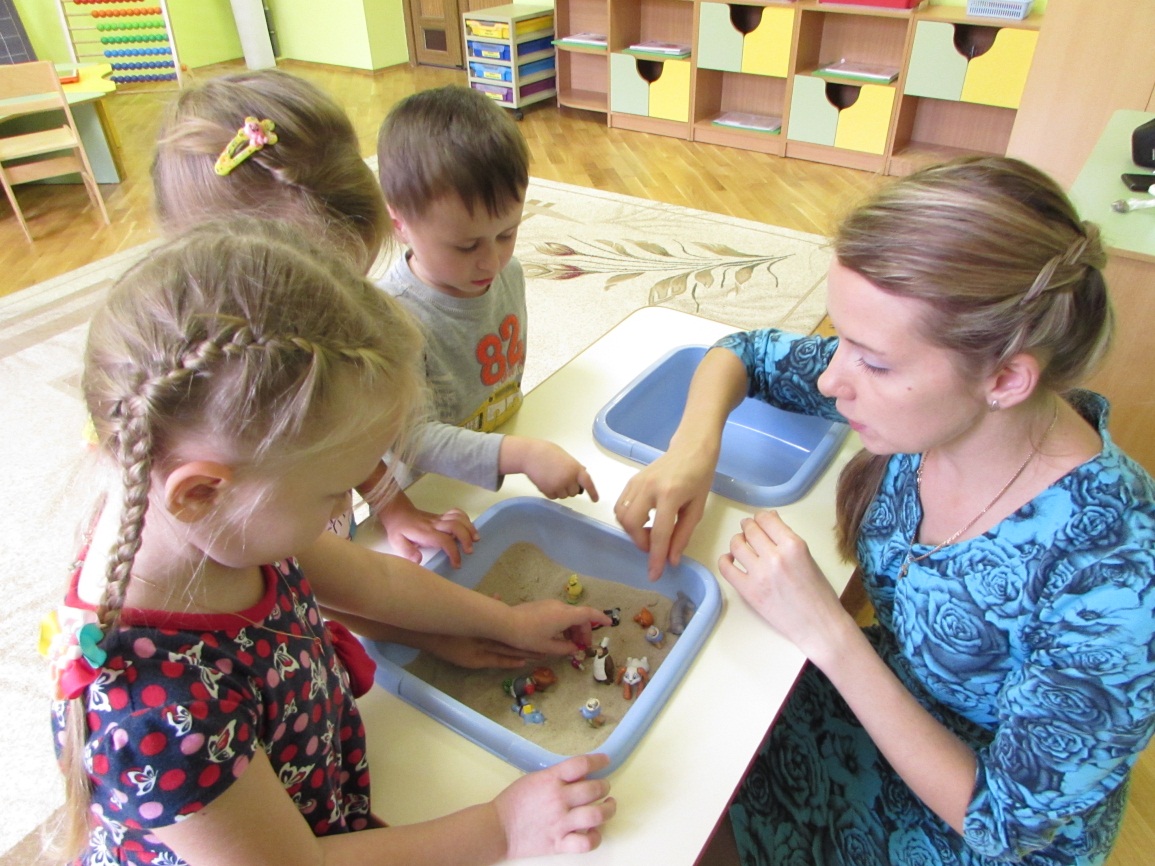 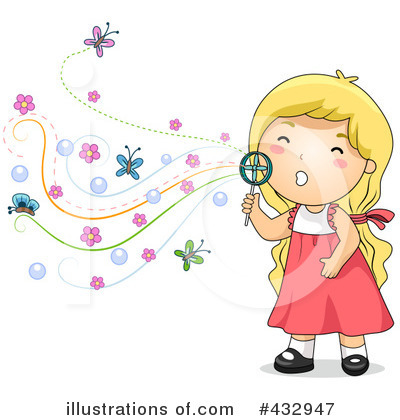 Задачи познавательного развития
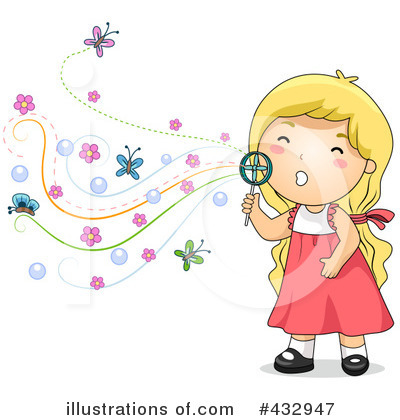 Центры познавательной активности
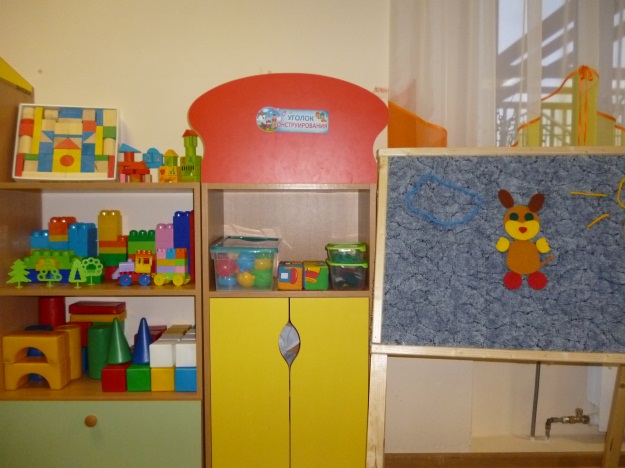 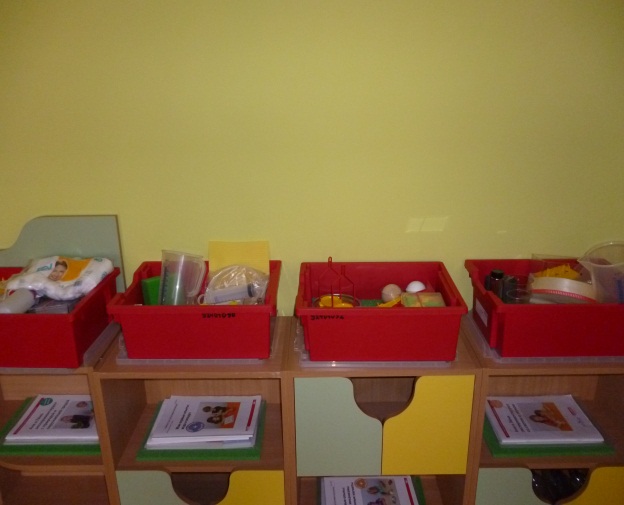 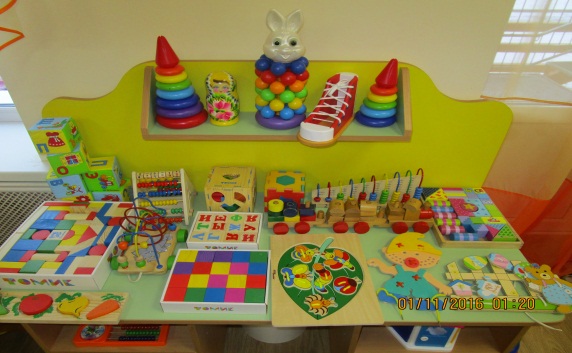 Центр экспериментирования
Центр конструирования
Центр сенсорных игр
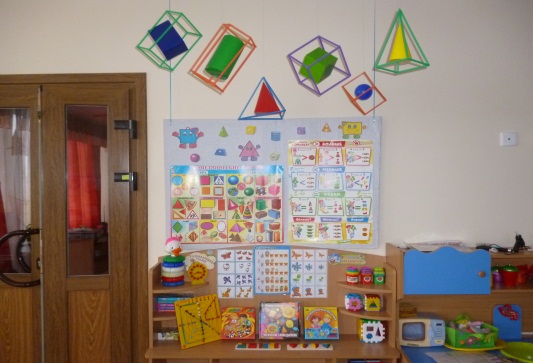 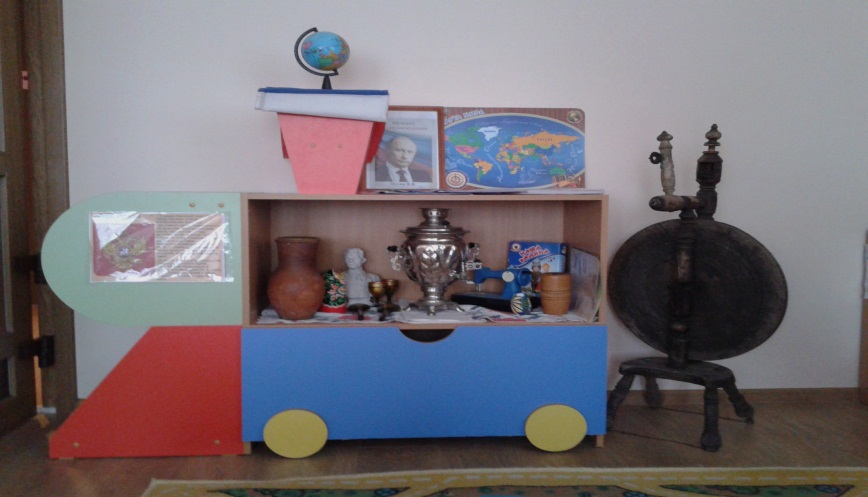 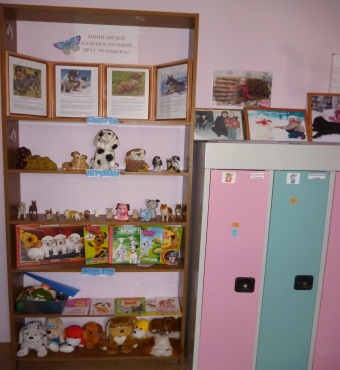 Центр математического развития
Патриотический центр
Мини-музеи
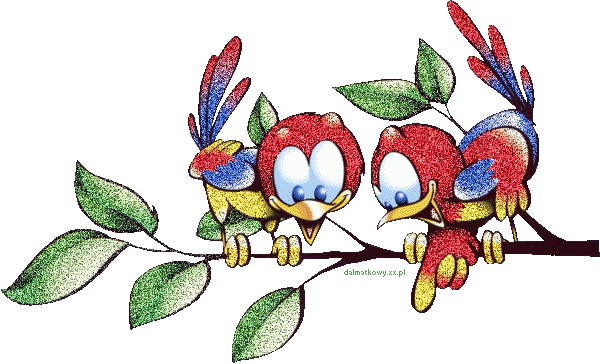 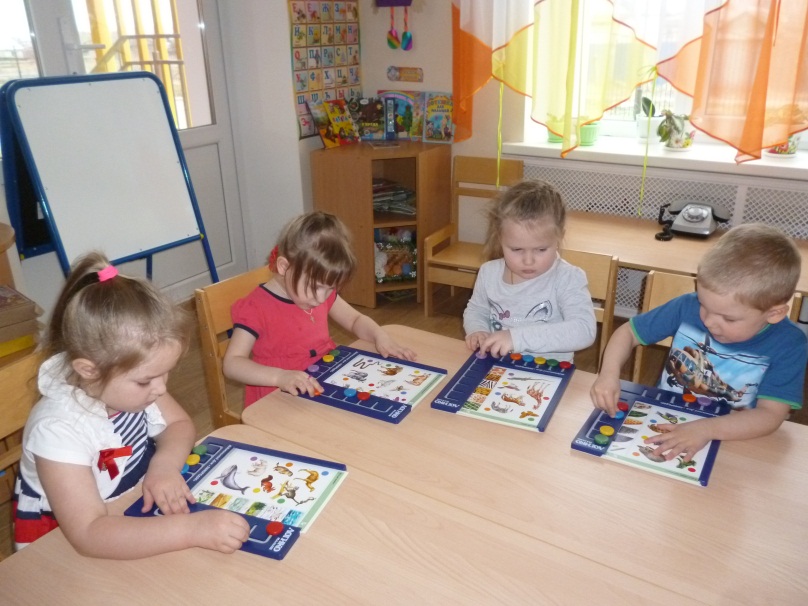 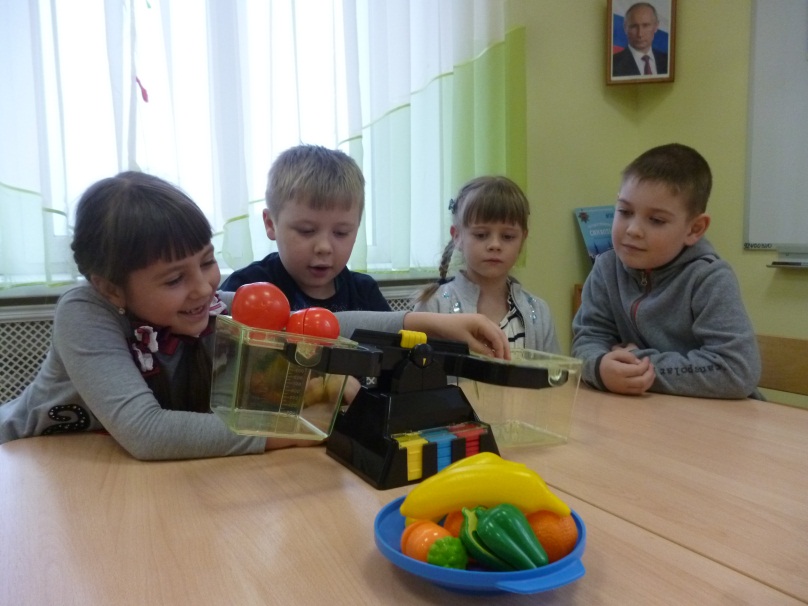 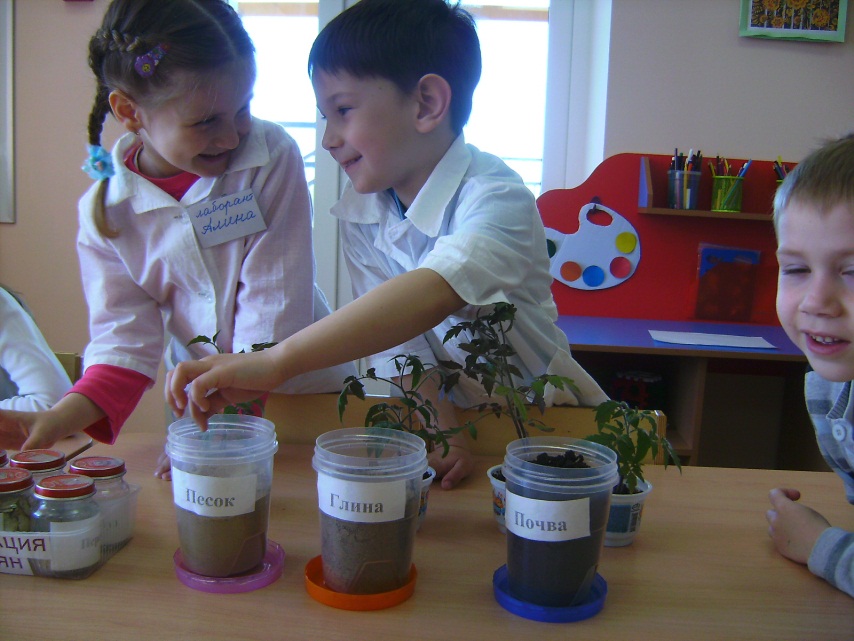 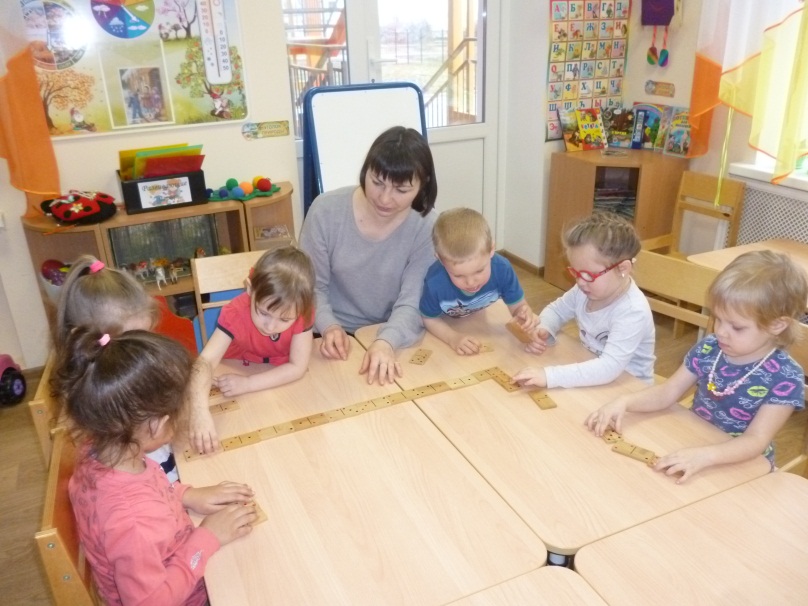 Центр игровой поддержки
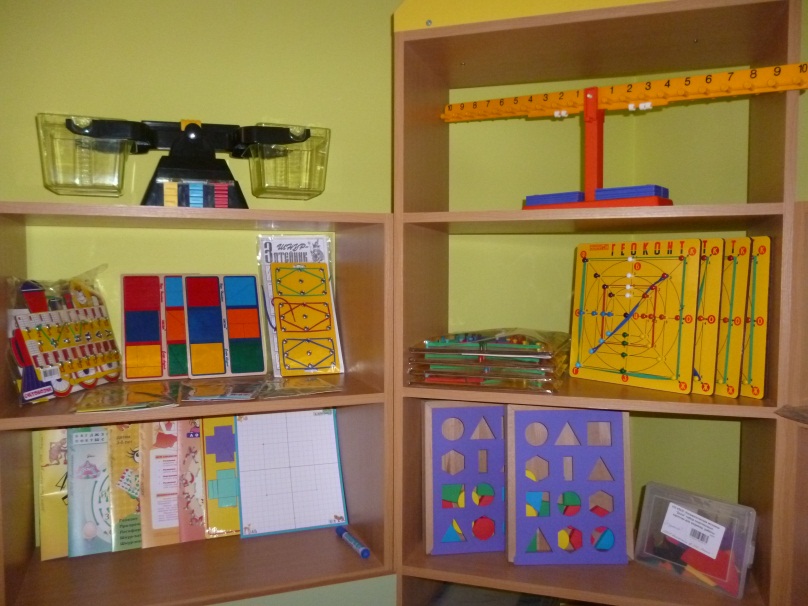 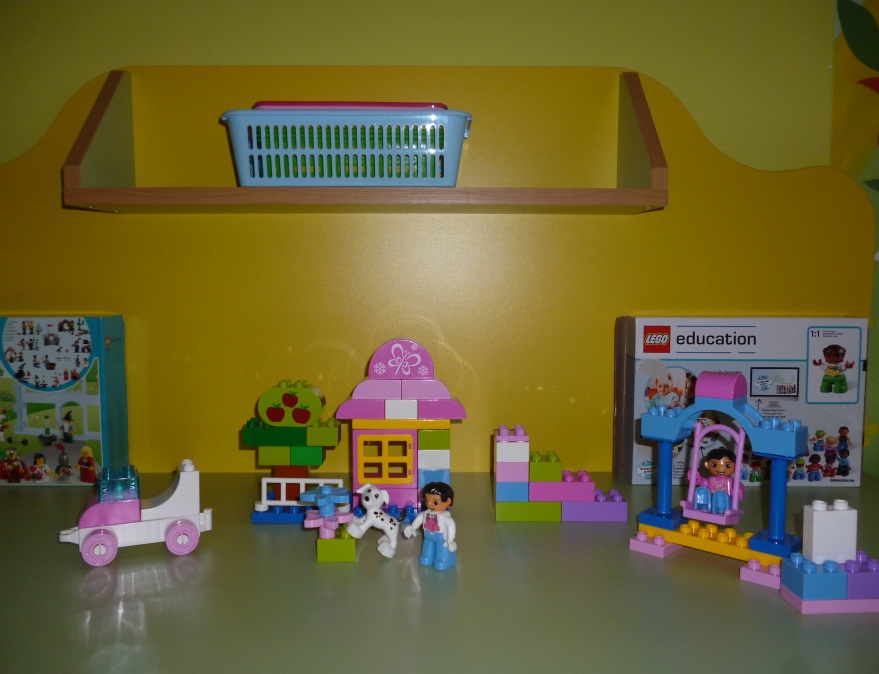 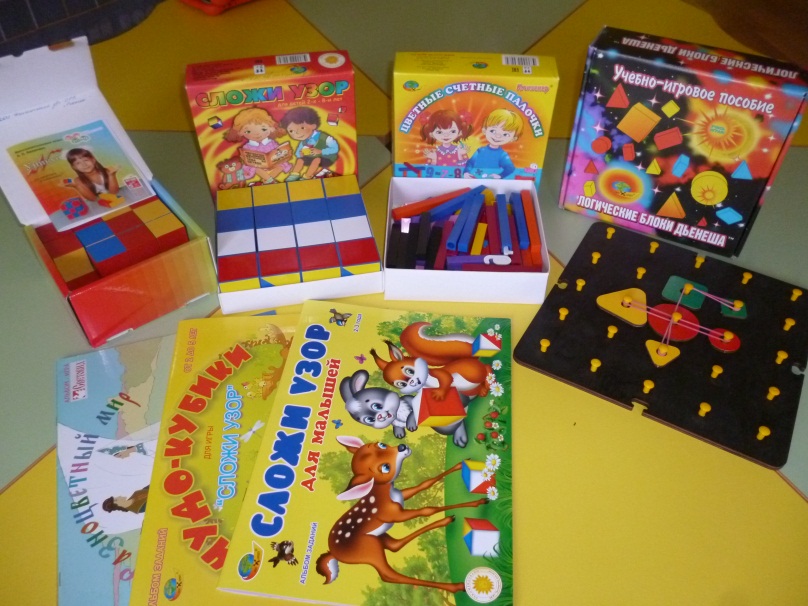 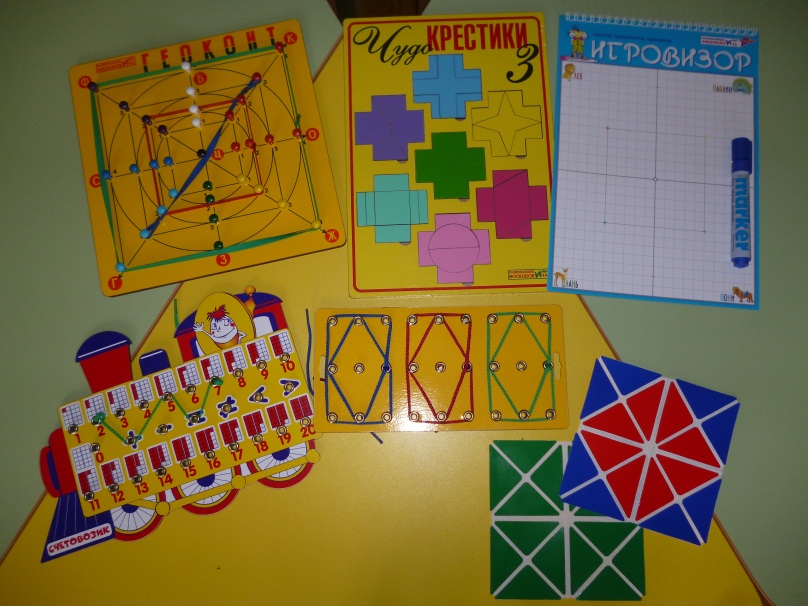 Содержание центра игровой поддержки
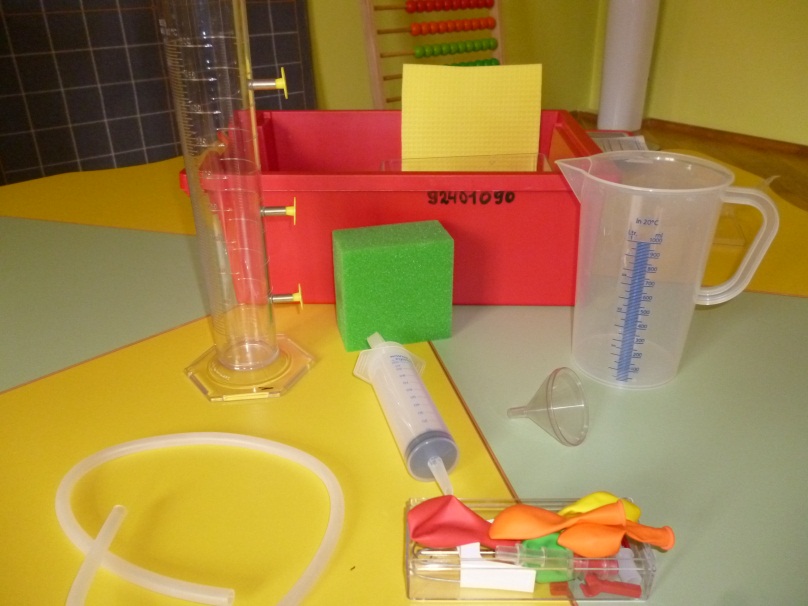 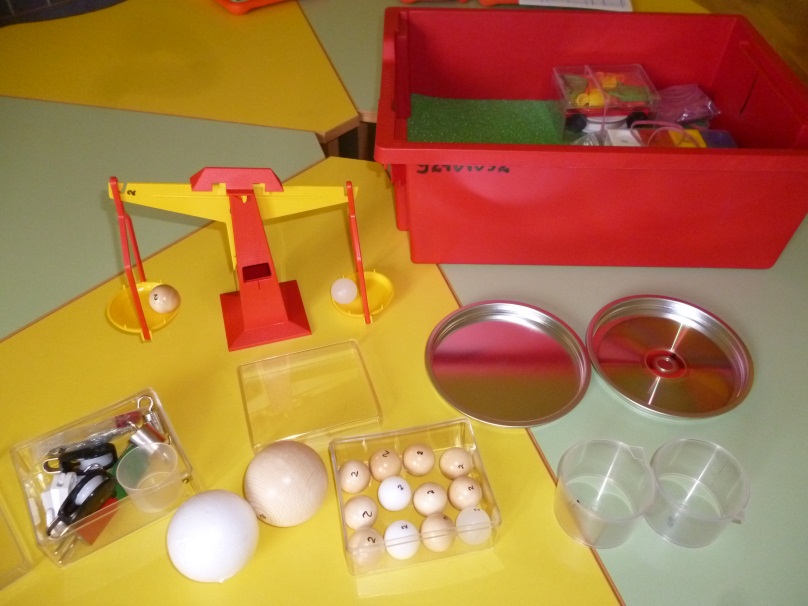 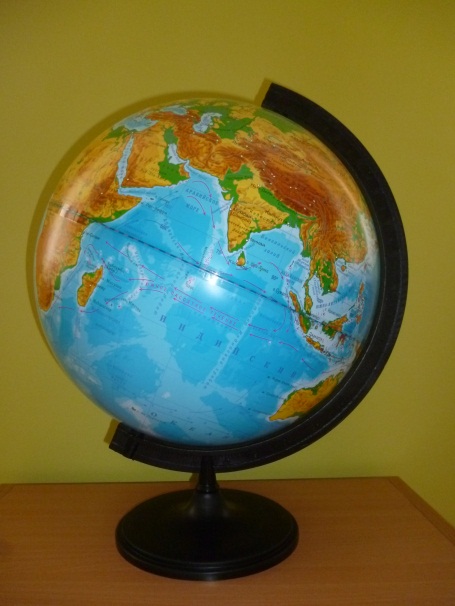 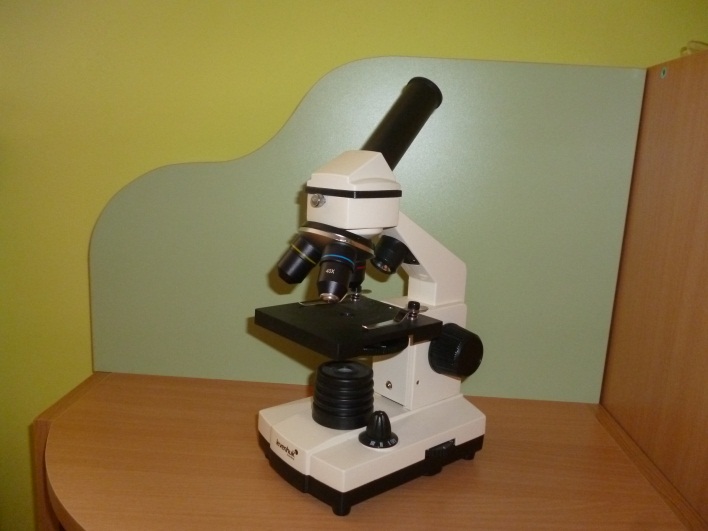 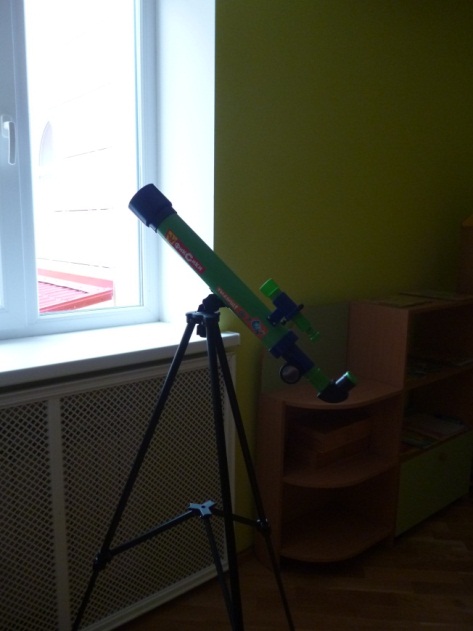 Работа с цифровой лабораторией 
«Наураша в стране Наурандии»
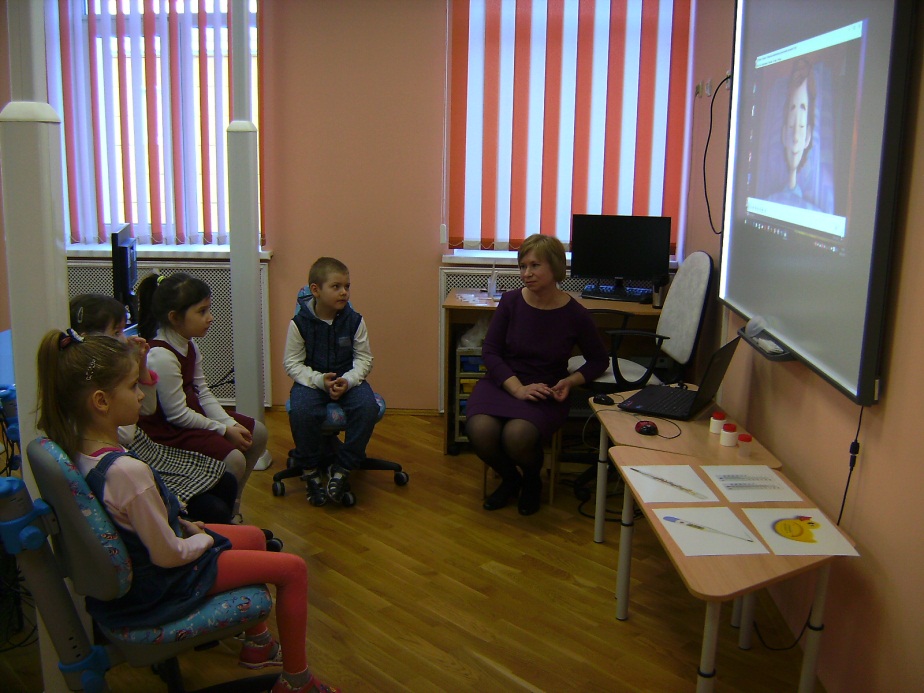 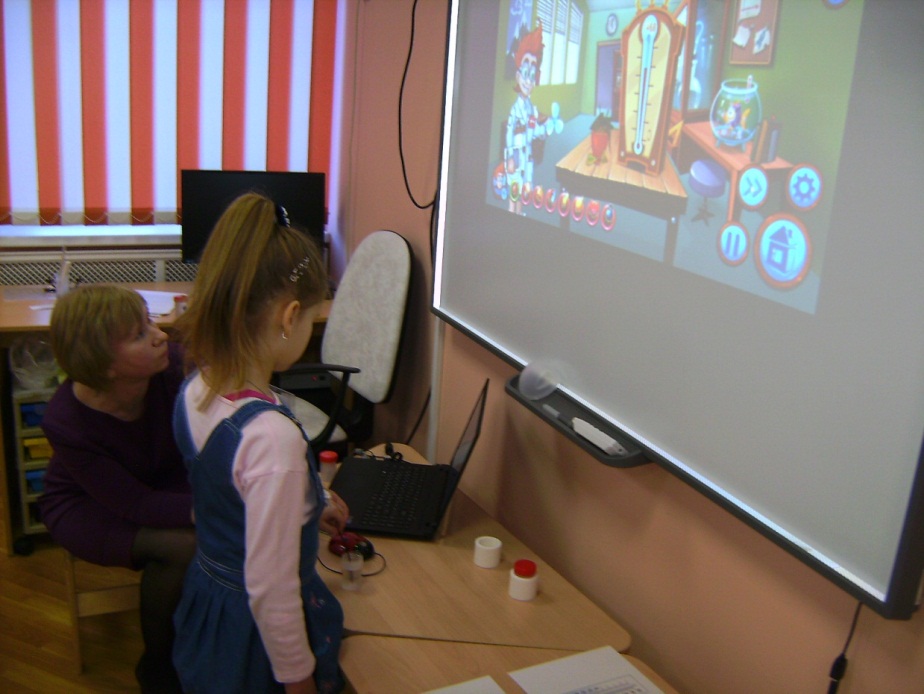 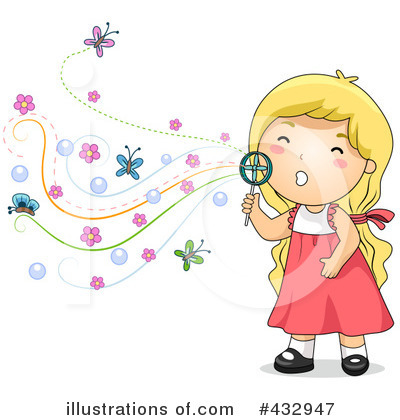 Кружок робототехники у детей 6 – 7 лет
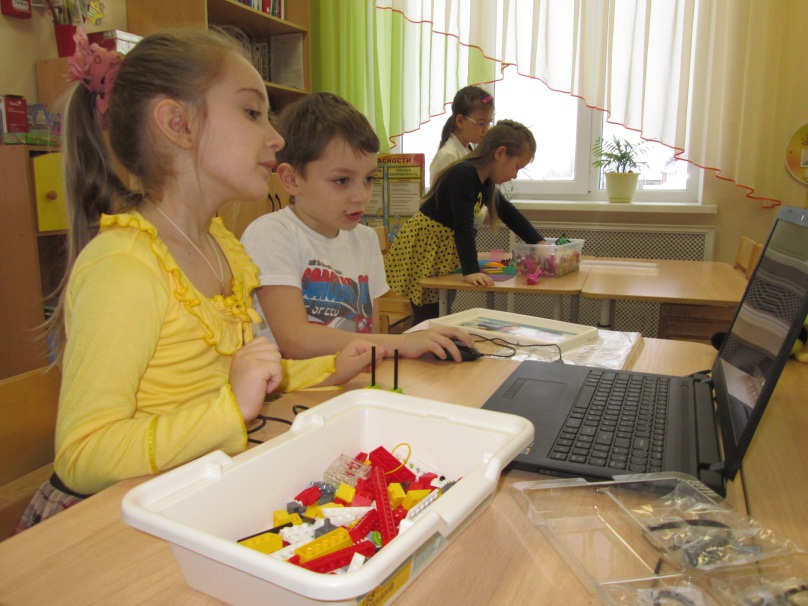 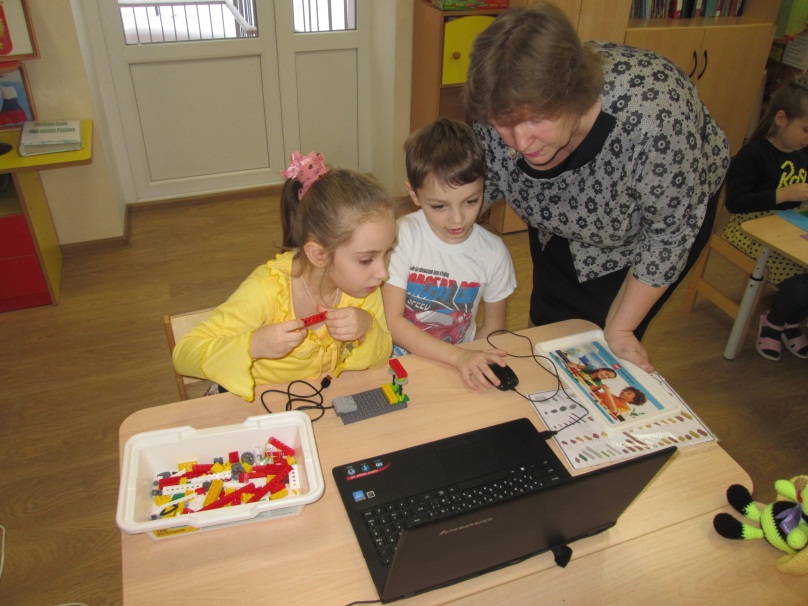 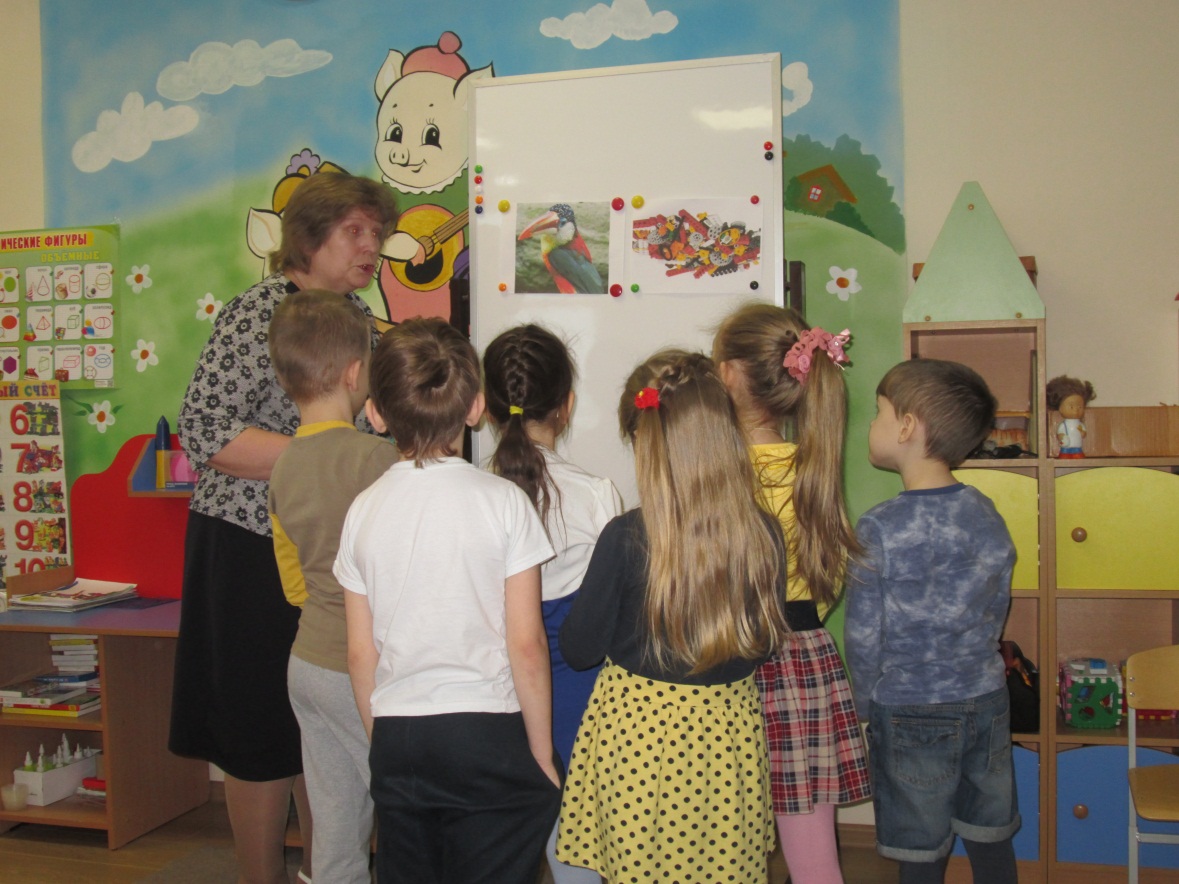 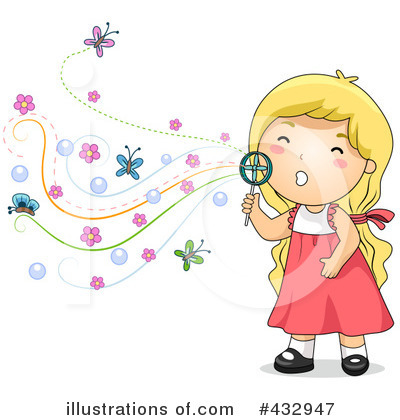 Лего-конструирование в разных возрастных группах
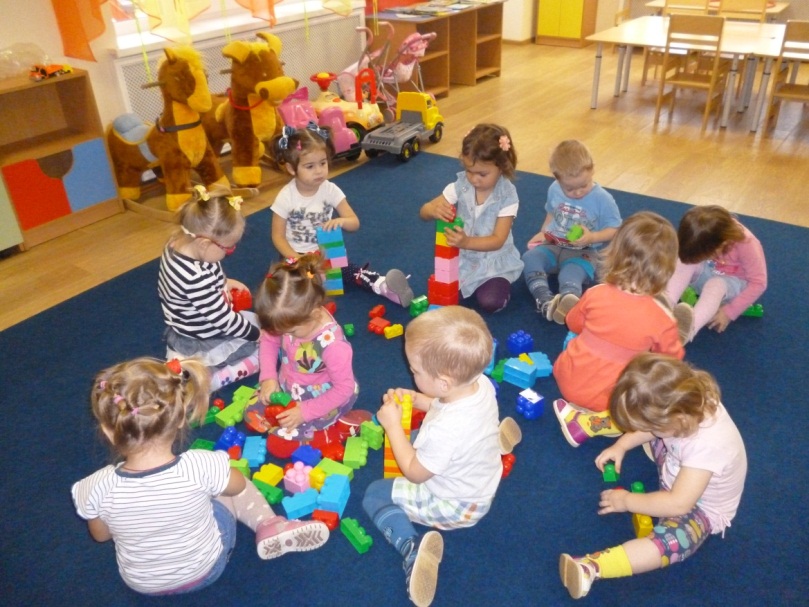 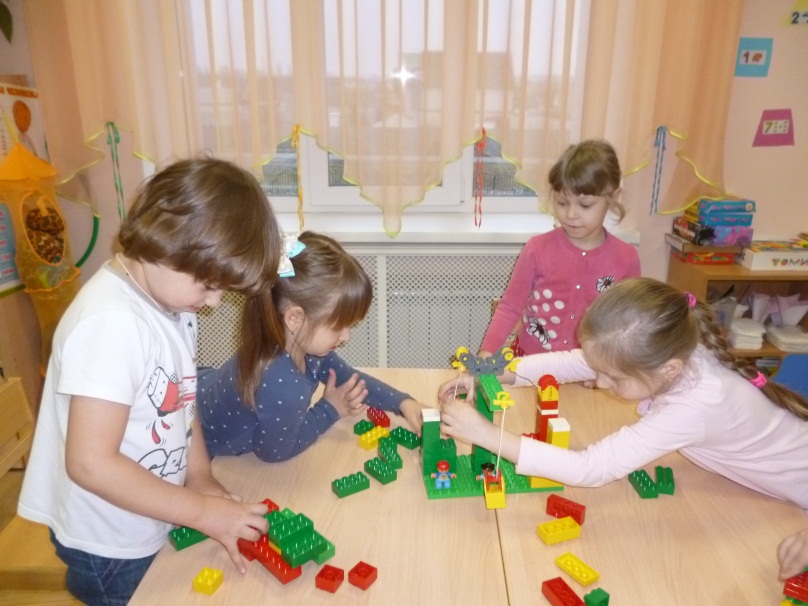 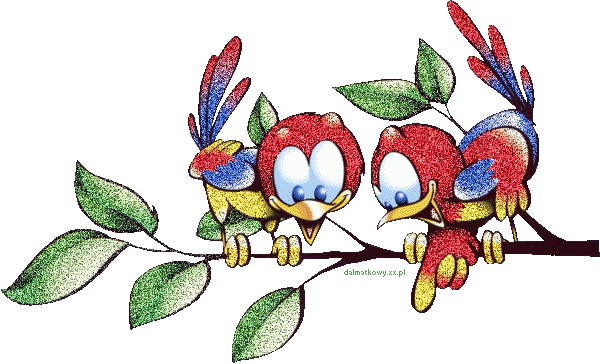 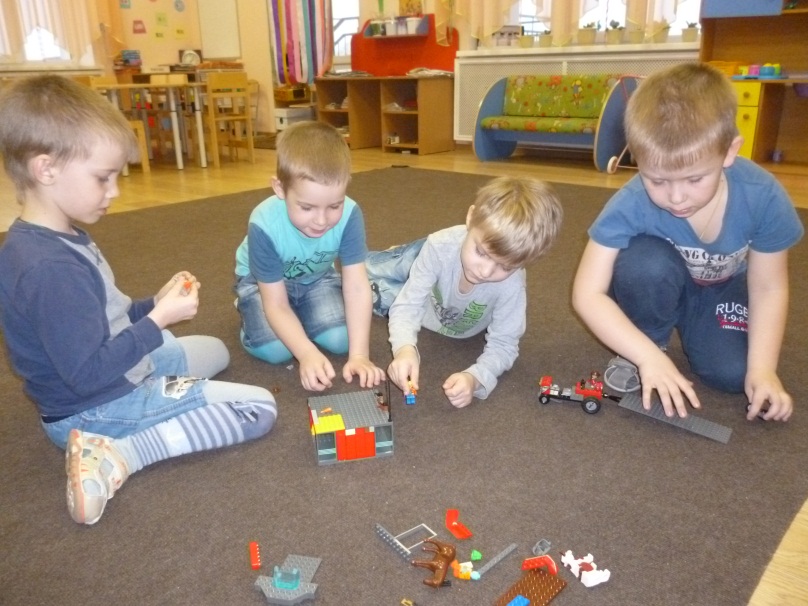 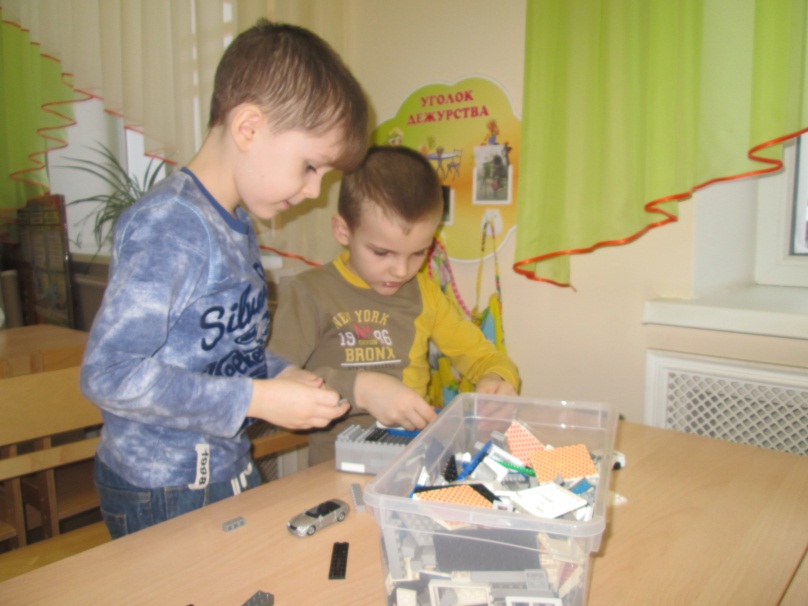 Кружок лего-конструирования у детей 4 – 5 лет
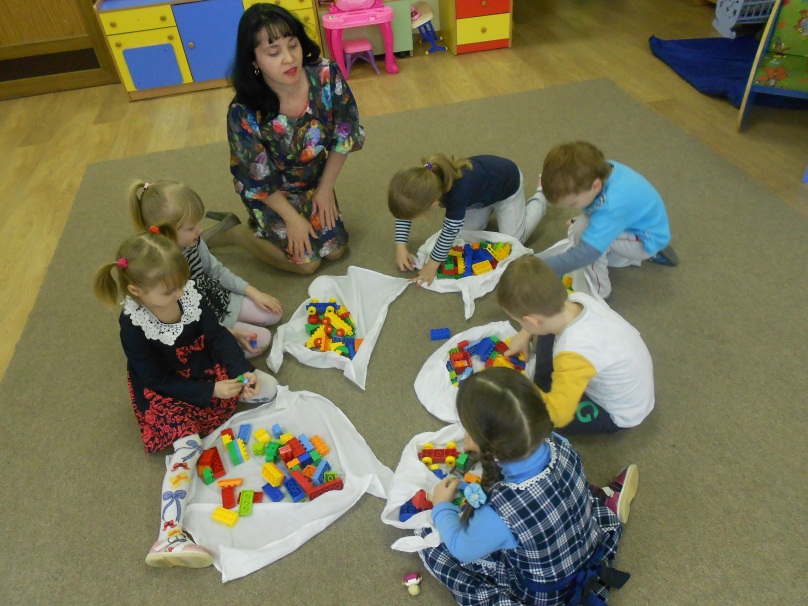 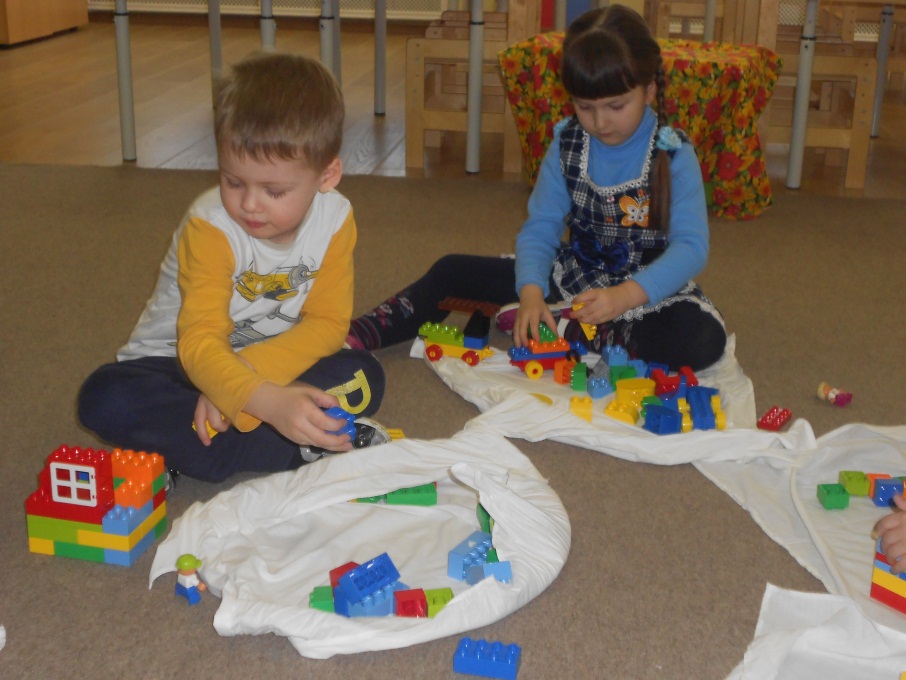 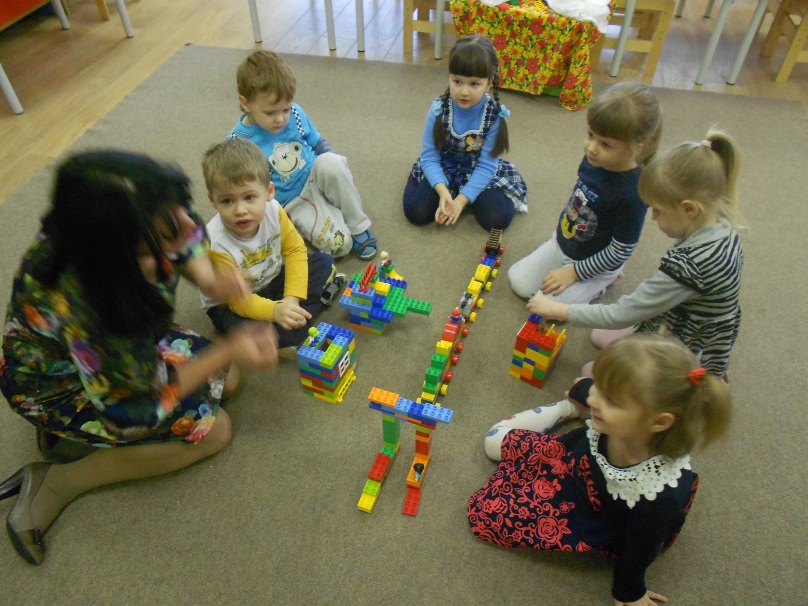 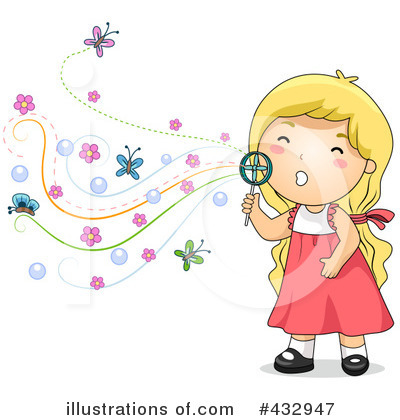 Мобили – воздушные тематические конструкции
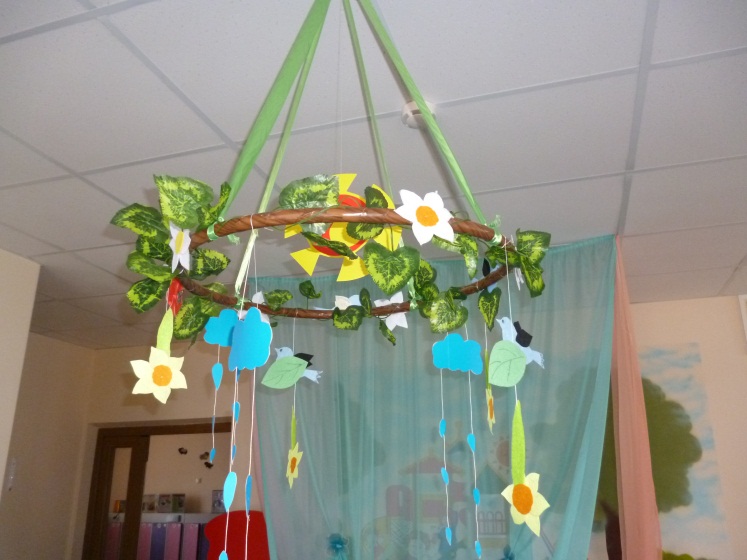 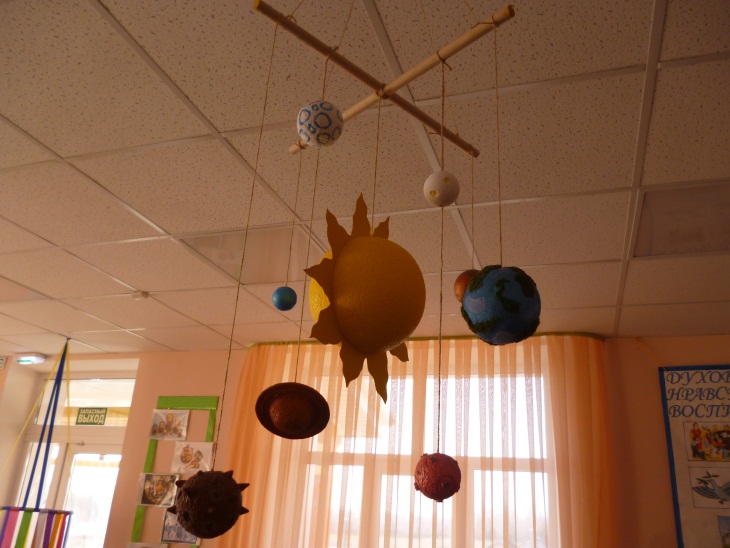 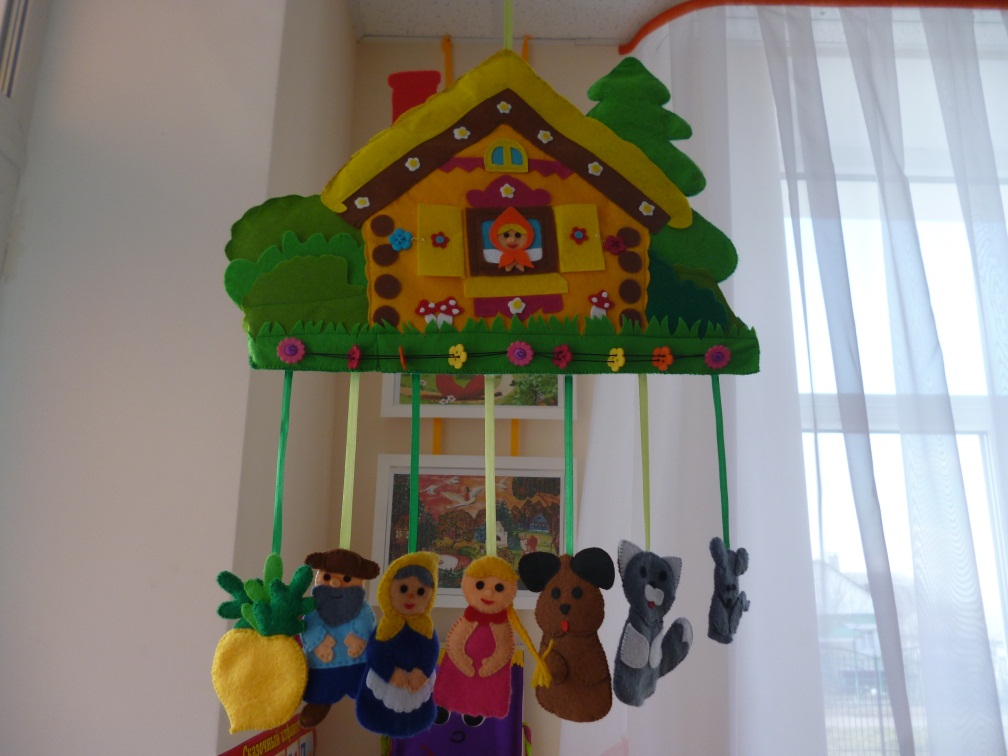 «Весна Красна»
«Солнечная система»
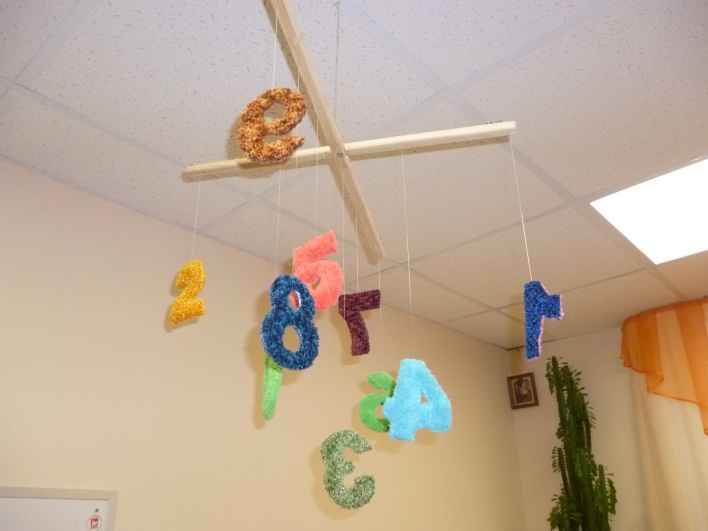 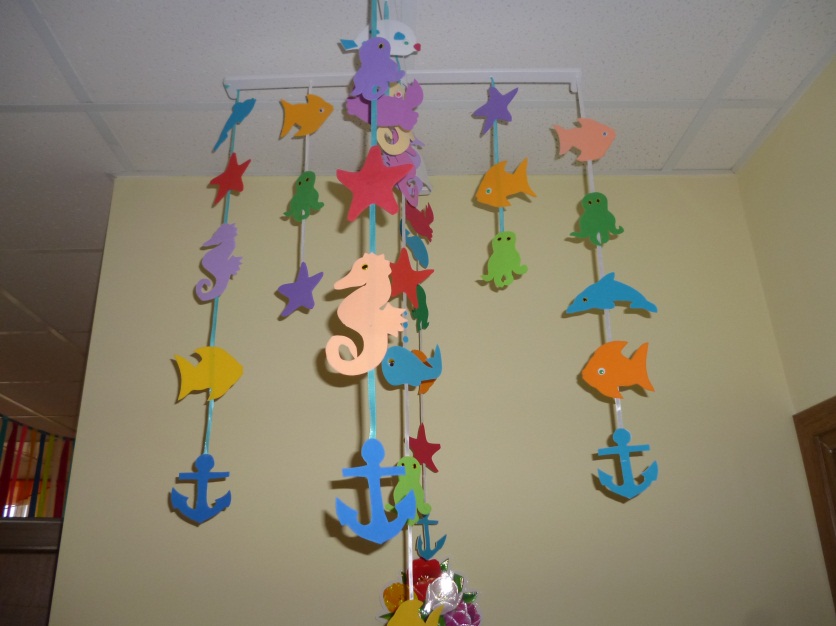 «В гостях у сказки»
«Веселый счет»
«Подводный мир»
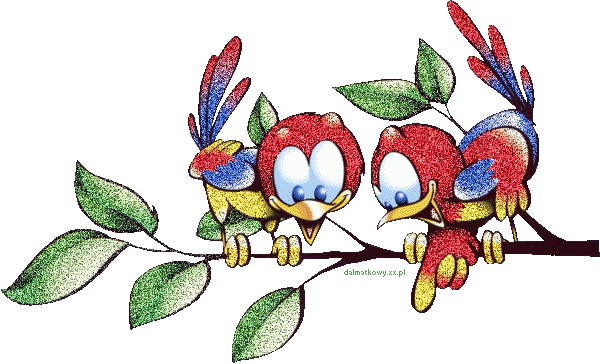 Игровые персонажи
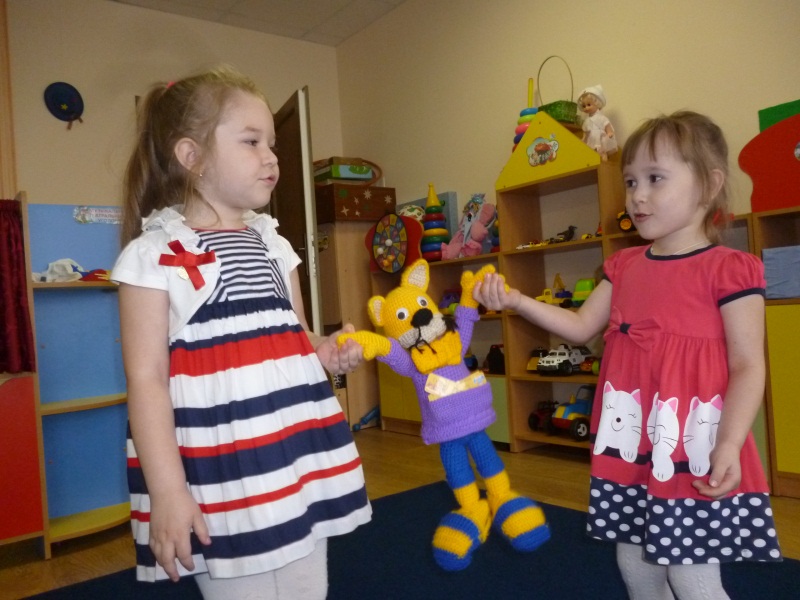 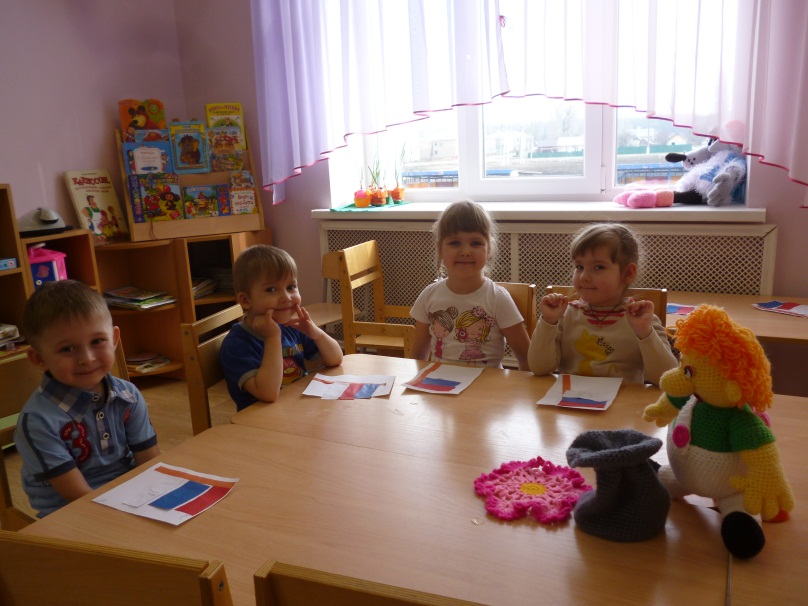 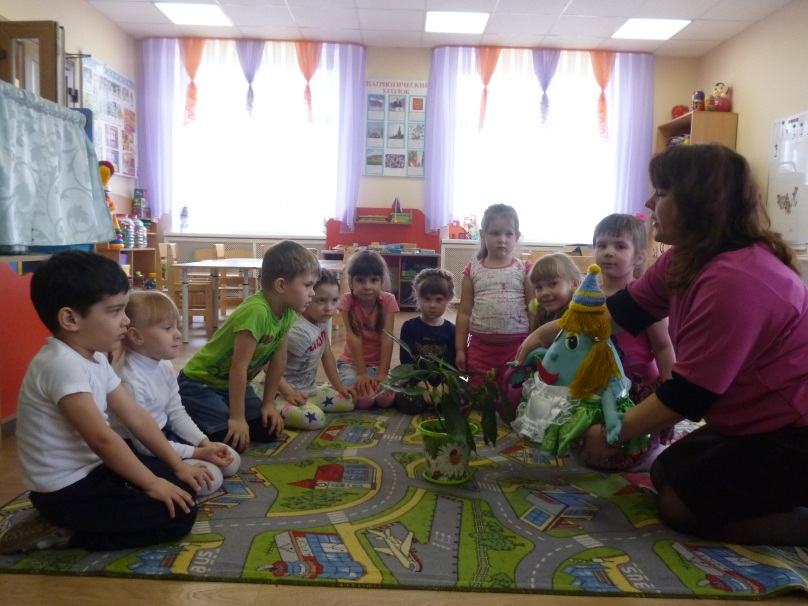 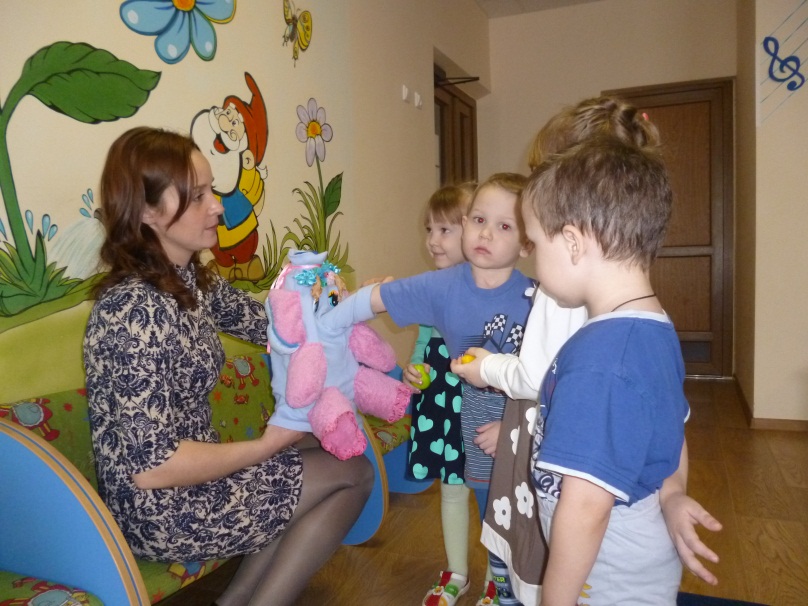 Спасибо 
за внимание!